FYZIKÁLNÍ TERAPIE
TERMOTERAPIE II.
Mgr. Petr Pospíšil, Ph.D.
Katedra podpory zdraví
Fakulta sportovních studií
TERMOTERAPIE
CELKOVÁ TERMOTERAPIE POZITIVNÍ
ČÁSTEČNÁ TERMOTERAPIE POZITIVNÍ
CELKOVÁ TERMOTERAPIE NEGATIVNÍ
ČÁSTEČNÁ TERMOTERAPIE NEGATIVNÍ
Indiferentní teplota vody 34–36°C
Indiferentní teplota vzduchu 24–29°C
CELKOVÁ TERMOTERAPIE KONTRASTNÍ
ČÁSTEČNÁ TERMOTERAPIE KONTRASTNÍ
CELKOVÁ TERMOTERAPIEPOZITIVNÍ
KONVENČNÍ SAUNY (OHŘÍVAJÍ VZDUCH)

PARNÍ SAUNY

INFRAČERVENÉ SAUNY (OHŘÍVAJÍ PŘEDMĚTY)

KOUPELE
SAUNA
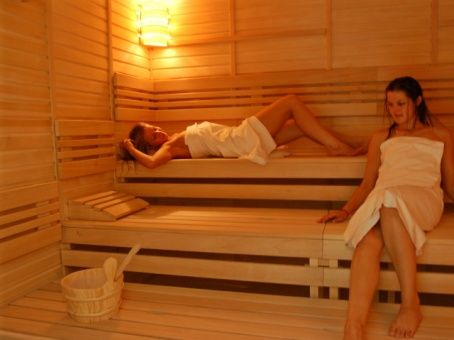 TERAPEUTICKÉ ÚČINKY TEPLA80-120°C teplota vzduchu resp. až 45°C teplota těla
Snižuje svalový hypertonus
Svalový hypertonus vzniklý na podkladě skeletálního, kloubního nebo neuro-patologického poškození je dosažen působením na aferentní nervové vedení ze míšních buněk a na Golgiho tělíska s maximálním efektem kolem 45°C 
Působí analgeticky
na podkladě vasodilatačního (cestou snížení hypotalamické aktivity - snížení sympatického napětí na arteriovenózních anastomózách) snížení ischémie hypertonických svalů nebo jejich částí
na podkladě zvýšení produkce beta endorfinů
přispívá k uzavření tzv. spinálních vrátek (Melzack a Wall)
tlumí vedení bolesti tenkými vlákny typu C (po následném ochlazení)
Pomáhá při rozkládání zánětlivých infiltrátů, edémů a výpotků. 
Zvýšené periferní prokrvení vede k intenzivnějšímu transportu látek nutnému ke snižování edémů (chronické záněty, bolest a hojení)
Redukuje hladinu prostaglandinů F2alfa
Zvýšení tělesné teploty vede k usmrcení bakterií a virů popř. k zástavě jejich reprodukčního cyklu.
přímými fyzikálními účinky tepla
stimulací zvýšení počtu monocytů
Působí detoxikačně
toxické látky → uvolnění do lymfy → pot
součástí složení potu je voda, tukové buňky, cholesterol, liposolubilní toxické látky, těžké kovy, rtuť, pesticidy, PCB, kyseliny, sodík a čpavek
detoxikace bez zatížení ledvin a jater
vylučování farmak: narkotika, barbituráty, alkaloidy, ...
protektivní účinek před oxidativním stresem
Hypertermní stimulace zvýšení hladiny STH
regenerace a adaptace tkání (vč. tkání pohybového systému)
Kompenzační efekt k negativnímu působení pobytu v elektromagnetických polích
Stres
snížení hladiny stresových hormonů
TERAP. ÚČINKY CHLADU
Hypertermní stimulace zvýšení hladiny testosteronu, estrogenů
Protektivní účinek před oxidativním stresem
Zvýšení prahu bolesti
Regulace hladiny prozánětlivých cytokinů
Zvýšení hladiny imunomodulačních cytokinů
Snížení celkové hladiny cholesterolu a LDL cholesterolu
Snížení viskozity plazmy
Snížení rate x pressure produkt
Redukce délky pozátěžové regenerace u sportovců
Snížení hladiny stresových hormonů a snížení intenzity reakce na stresové hormony
Normalizace zvýšeného sympatického tonu v centrálním i periferním ANS
Modifikace funkce senzorických termoregulačních center v hypotalamu
Střídání celkové pozitivní a negativní termoterapie působí jako pumpa umožňující krevní cirkulaci mezi hlubokým řečištěm orgánů tělesného jádra (ve fázi negativní termoterapie) a periferním řečištěm kůže a svalů (ve fázi pozitivní termoterapie)
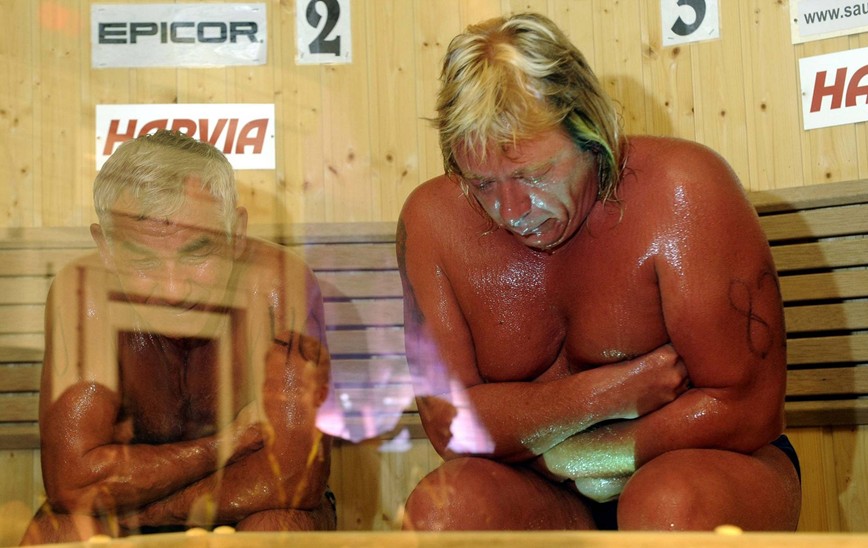 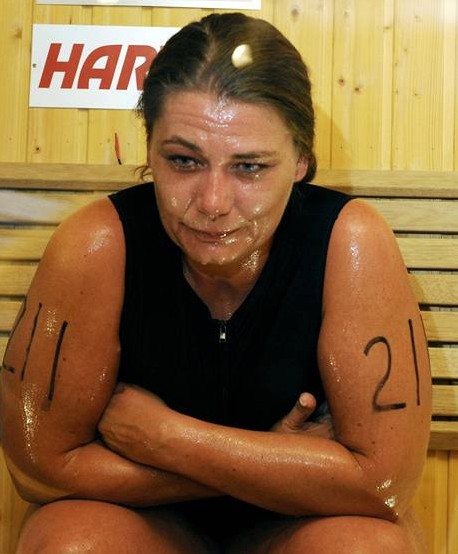 SAUNOVÁNÍ NENÍ SPORT !!!
SOUTĚŽE V SAUNOVÁNÍ …
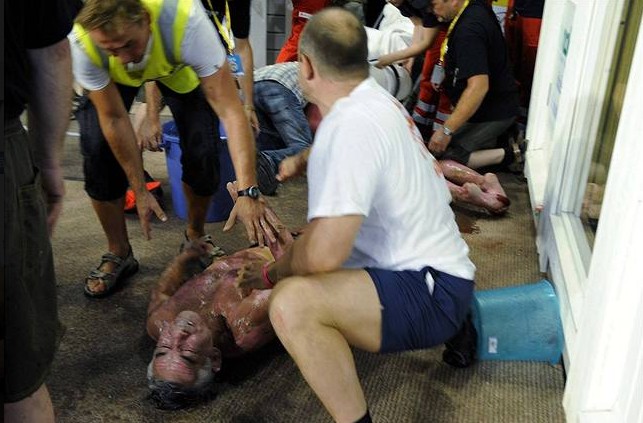 PRVNÍ POMOC PŘI ÚPALU …
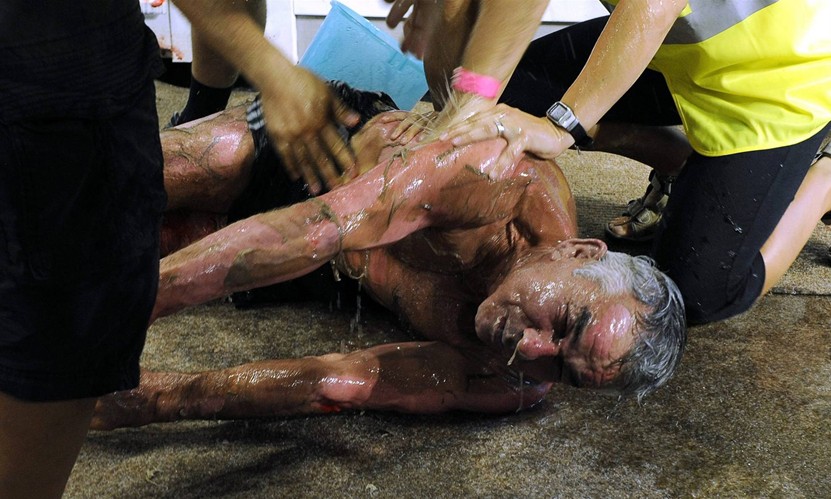 Únava
Apatie
Bolesti hlavy
Závratě
Zvracení
Hypertermie
Poruchy CNS, křeče, meningismus
Tetanické stavy, extrapyramidové hyperkioneze
Ložiskové poruchy, hemianopsie
…
SYMPTOMATO-LOGIE
PRVNÍ POMOC PŘI ÚPALU …
Vodorovná poloha v chladném prostředí 
Uvolnění oděvu
Snížení tělesné teploty
Obnova cirkulačního objemu
Kyslík, kardiotonika, …
FINSKÁ SAUNA
VLHKOST 10-30% (úprava vlhkosti poléváním kamenů → parní ráz)
VERTIKÁLNÍ TEPLOTNÍ SPÁD
OHŘÍVÁNÍ ORGANIZMU (1°C /10 MIN)
MECHANICKÉ DRÁŽDĚNÍ KŮŽE (histaminová reakce kůže + vazodilitace)
PITNÝ REŽIM
POČET CYKLŮ 2-4
ZÁVĚREČNÁ RELAXACE
ALKOHOL!!!
INDIKACE
OTUŽOVÁNÍ
CHRON. ONEM. DÝCHACÍCH CEST
PREVENCE CHOROB Z NACHLAZENÍ
FUNKČNÍ CIRKULAČNÍ PORUCHY!!
LEHKÁ REVMATICKÁ ONEMOCNĚNÍ
MIGRÉNA, …
CHRONICKÉ EKZÉMY, PSORIÁZA
KLIMAKTERICKÉ OBTÍŽE
AUTONOMNÍ DYSFUNKCE, …
DETOXIKACE, …
KONTRAINDIKACE
VĚK , ale …
KARDIÁLNÍ DEKOMPENZACE, ale …
HYPERTENZE nad 200 mmHg STK
AKUTNÍ ZÁNĚTLIVÁ ONEMOCNĚNÍ
EPILEPSIE
AKUTNÍ INFEKČNÍ ONEMOCNĚNÍ
CHOROBY OČÍ
HYPERTYREÓZA
ST. P. TROMBOFLEBITIDÁCH
KRVÁCIVÉ STAVY
PSYCHOPATIE, PSYCHÓZY, TĚŽKÉ NEUROVEGETATIVNÍ CHOROBY, …
PARNÍ SAUNA
Teplota ± 45°C
Vlhkost ± 100%
INFRASAUNA
Hlubší tepelný účinek infračerveného záření
Není vhodným prostředkem redukční diety …
KOUPELE
VODNÍ 36-43°C
PŘÍSADOVÉ – viz balneoterapie
PLYNOVÉ – viz balneoterapie
…
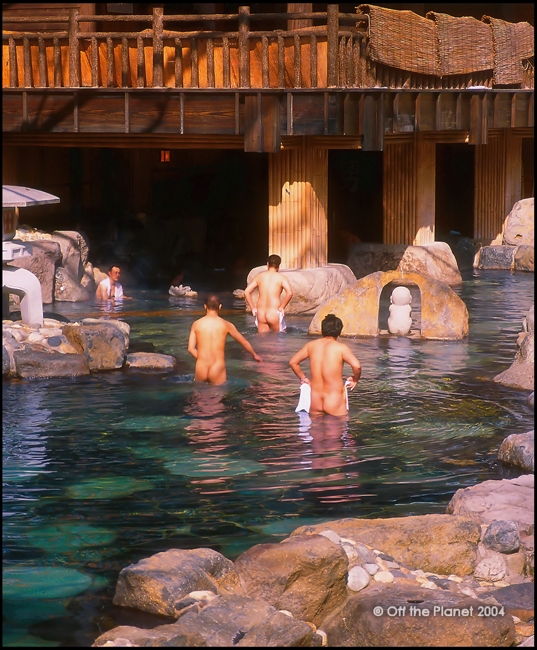 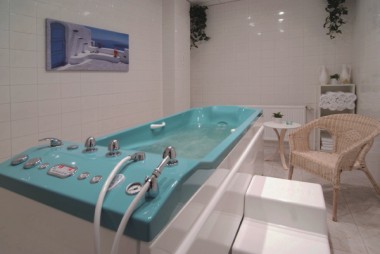 KOUPELE
KOŽNÍ HYPEREMIE (intenzita dle teploty)
VZRŮST TEPLOTY (při 37°C 0,1°C/5-6min)
MOŽNOSTI OCHLAZENÍ
PERSPIRACE POVRCHEM HLAVY
RESPIRAČNĚ-EVAPORAČNÍ  CESTA
KOUPELE
Periferní odpor - ↓ na ½ až 1/3 původní hodnoty
TF - ↑ (100 – 180 min-1)
STK - zpočátku ↓, potom ↑ o 10-20 mmHg
DTK - ↓ (55 mmHg)
Střední tlak – iniciální ↓, poté ↑ (nepřekračuje vstupní hodnoty)
Respirace – bez výrazných změn
Spotřeba kyslíku – vzrůst o 10-20%
KOUPELE
pH krve – vzrůst nebo beze změn
Funkce ledvin – ↓ průtoku plazmy ledvinami
Glomerulární filtrace beze změn
Koronární průtok - ↑ vzrůst adekvátně zvýšené TF
Hyperemie zažívacích orgánů!!
Aplikovat tepelné procedury po 2-3hod. po větším jídle (kolapsové stavy)
Kontraindikace pozitivní termoterapie
Krvácivé procesy
Maligní tumory
Kardiální a renální insuficience
Gravidita
Thyreotoxikóza
Akutní stavy
Celková arteriosklerózy
Hypertenze nad 180/120 mmHg
LOKÁLNÍ TERMOTERAPIE POZITIVNÍ
PARAFÍN (52-62°C, skupenské teplo tuhnutí)
PARALIGNO (+ mouka z březového dřeva ↑ měrnou tepelnou kapacitu)
PARAFANGO (+ bahno ze severoitalských sopečných jezer - příměsi)
VLHKÉ HORKÉ OBKLADY (Kenny)
SUCHÉ HORKÉ OBKLADY
TERMOFOR, LAVATERM, …
PELOIDY – viz balneoterapie
ÚČINKY LOKÁLNÍHO TEPLA
HYPEREMICKÉ …
SPASMOLYTICKÉ …
RESORPČNÍ …
UVOLNĚNÍ VAZIVOVÝCH STRUKTUR 
ANALGETICKÉ …
IMUNOBIOLOGICKÉ …
INDIKACE
VIZ DOPORUČENÁ LITERATURA
Kontrastní termoterapie celková
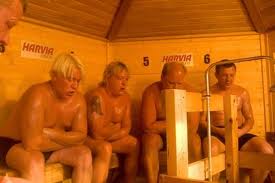 Např. viz sauna
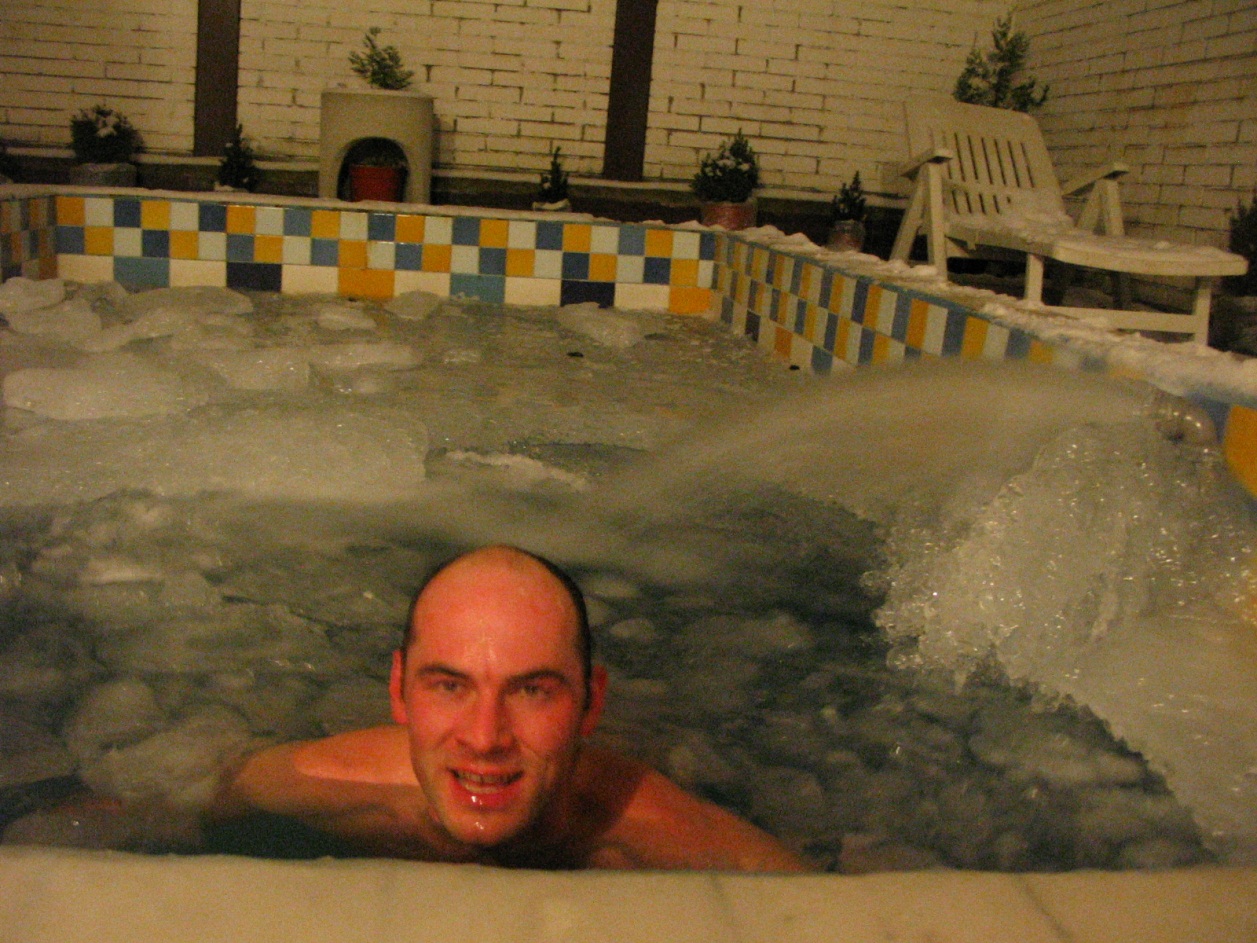 Kontrastní termoterapie lokální:Střídavé nožní koupele (šlapací koupel)
Jedna vanička 40-46°C (1-2 min)
Druhá vanička 10-16°C (cca 30 s)
Začátek v teplé vodě, 6-10 opakování, konec ve studené vodě
Indikace
Bolesti hlavy, migréna, vegetativní dystonie s hypotonií
Chladná akra (habituální)
Angiopatie I. Stupně (dle Fontaina)
Počínající varixy
Mobilizace kloubů nohy
Posttraumatické stavy
Kontrastní termoterapie lokální:Skotské střiky
3 m, 3 atm.
Teplý střik 38-42°C, 30 s
Studený střik 16-18°C, 5-10 s
Několik střídání, ukončení studeným střikem
Indikace
Úprava vegetativních a hormonálních funkčních poruch
Zvyšování odolnosti vč. psychické
Kontraindikace
Neurastenie
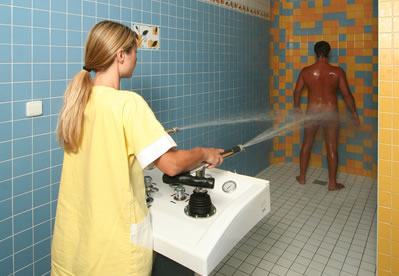 Technika provedení … viz balneoterapie
CELKOVÁ TERMOTERAPIE NEGATIVNÍ
CELOTĚLOVÁ KRYOTERAPIE
Předkomora -20-50°C; 30 s
Hlavní komora -80-160°C; 1-3 min
Obuv + rukavice + rouška
Nízká vlhkost
Pohyb v průběhu terapie
Pohyb po opuštění hlavní komory; 30 min
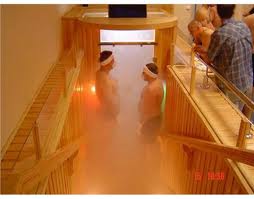 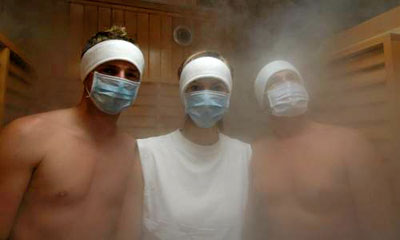 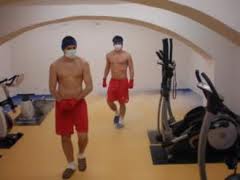 Hlavní účinky
utlumení bolesti a zánětu
urychlení hojivých procesů
zlepšení imunity a odolnosti vůči chorobám z nachlazení
zlepšení funkce kloubů a svalů, zmírnění svalových křečí
↑ tvorba hormonů s protizánětlivým účinkem
↑ tvorba hormonů testosteron aj.
↑ tvorba endorfinů
↑ psychická odolnost a odolnost vůči stresům, vyčerpání a únavě z chronické zátěže.
Indikace
degenerativní, poúrazové i zánětlivé nemoci kloubů a páteře
Řada neurologických onemocnění
Lupénka
Asthma bronchiale
kosmetický vliv na pokožku
U děti je možná od 4-6 let, jen při -100°C, a max. expozici do dvou minut.
Kontraindikace
Poruchy srdečního rytmu
Těžké selhávání srdce
Chladová alergie
Poruchy periferního prokrvení
…
ZIMNÍ PLAVÁNÍ
…

http://www.zimni-plavani.info/Home.aspx
Odkaz „otužování“
LOKÁLNÍ TERMOTERAPIE NEGATIVNÍ
KONVEKCE
Studený vzduch
Dusík
EVAPORACE
Etylchlorid
Fluorometan
Chlorofluorometan
KONDUKCE
Ledové krystaly v ručníku
Tekoucí studená voda
Ledové kostky
Chladové kompresy
PRIESSNITZOVY OBKLADY
TRIPESOVY OBKLADY
Doporučená literatura
Capko, J. Základy fyziatrické léčby. 1. vyd. Praha: Grada, 1998. 394 s. ISBN 80-7169-341-3
Poděbradský, J. - Poděbradská, R. Fyzikální terapie: manuál a algoritmy. Praha: Grada, 2009. 200 s. ISBN 978-80-247-2899
Fyzikální terapie 2. Ed. Jiří Poděbradský - Ivan Vařeka. 1. vyd. Praha: Grada, 1998. 171 s. ISBN 80-7169-661-7